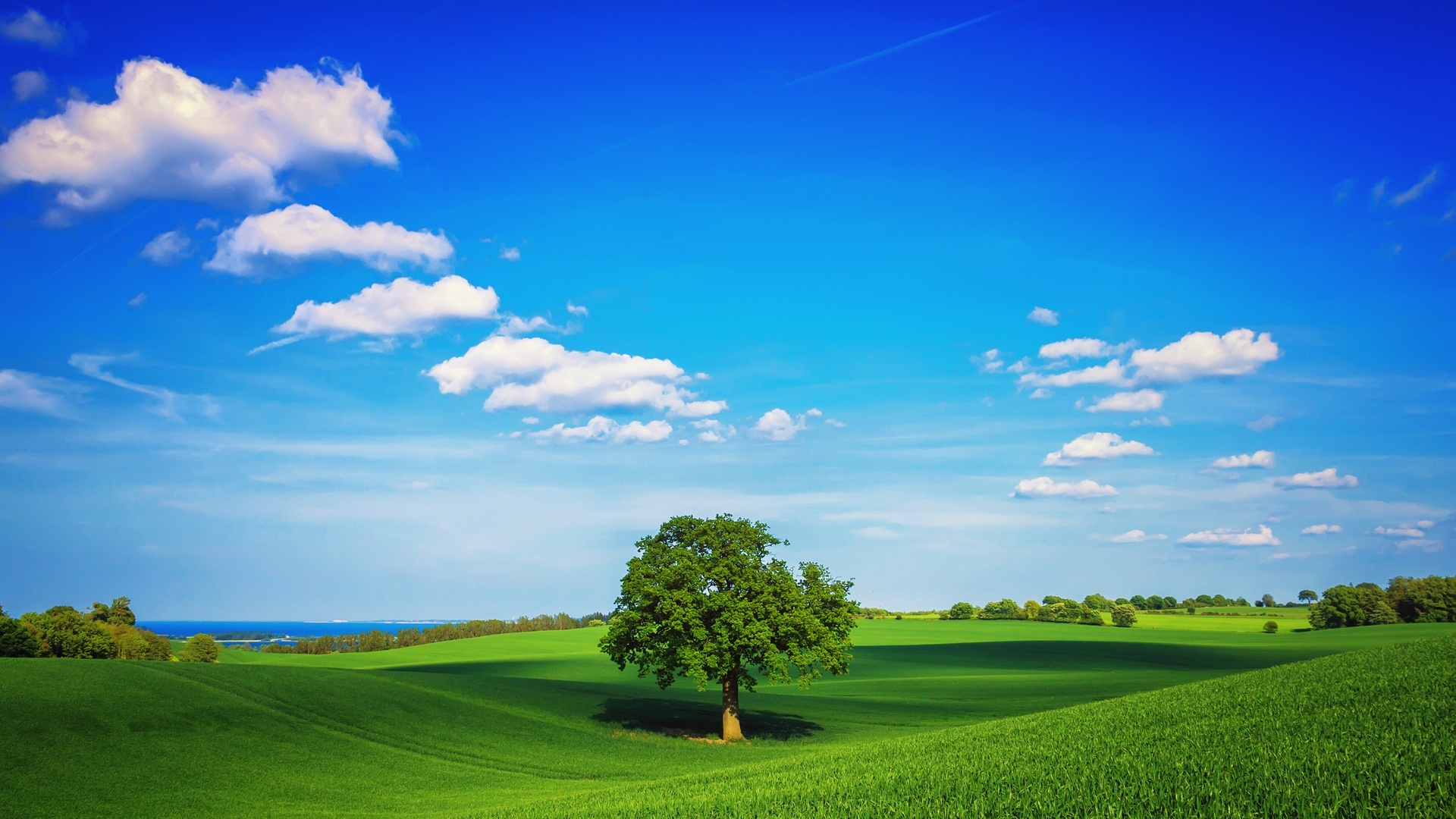 بسم الله الرحمن الرحيم
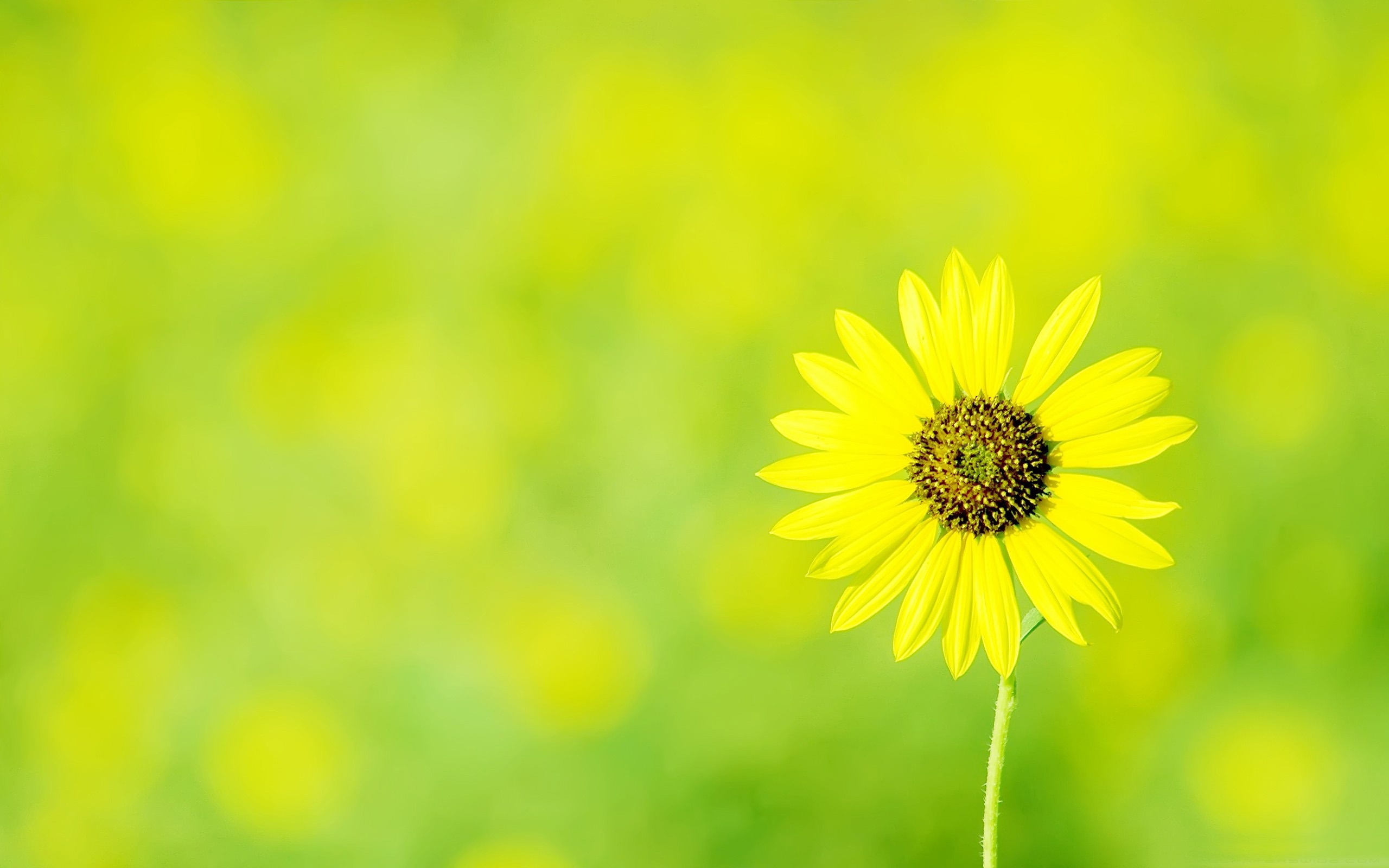 Describe the conventional surgical options for BPH:
Indications
Choice of surgery
outcome
General indications of surgical treatment:
Relative indication:
Patients have not obtained adequate relief from LUTS or PVR using conservative or medical treatments.
Absolute indications:
Refractory urinary retention, 
Overflow incontinence, 
Recurrent UTIs, 
Bladder stones or diverticula, 
Treatment-resistant macroscopic haematuria due to BPH, or 
Dilatation of the upper urinary tract due to BPH, with or without renal insufficiency.
Modalities of surgical treatment:
Minimally Invasive treatment:
Intraprostatic Stents
Prostatic urethral lift
Transurethral Needle Ablation of the Prostate
Transurethral Microwave Therapy
Transurethral Incision of the Prostate
Laser prostatectomy
Holmium laser enucleation and holmium laser resection of the prostate
Greenlight laser vaporisation of prostate
Diode laser vaporisation of the prostate
Thulium:yttrium-aluminium-garnet laser (Tm:YAG)
Transurethral Resection of the Prostate
Open Prostatectomy
The choice of surgical technique depends on 
Prostate size, 
Comorbidities of the patient, 
Ability to have anaesthesia, 
Patients’ preferences, 
Willingness to accept surgery-associated specific side-effects, 
Availability of the surgical facilities, 
Experience of the surgeon with these surgical techniques.
Algorithm for surgical approaches:
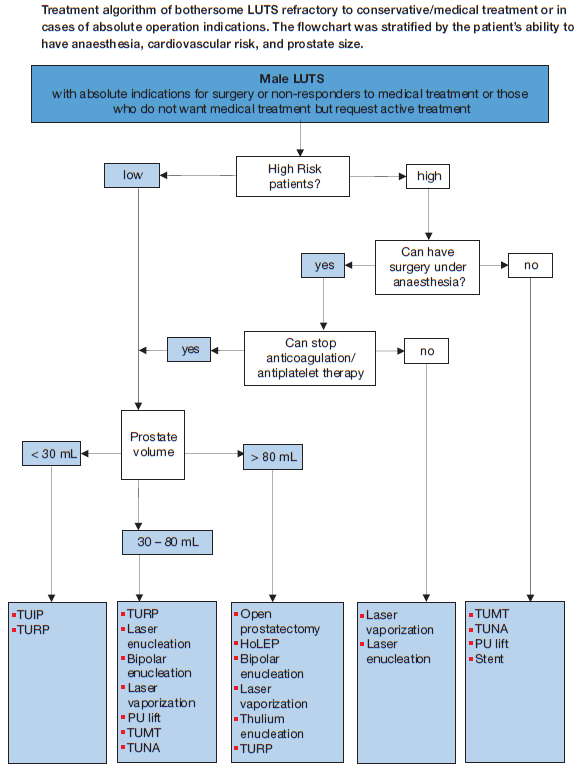 Outcome of different modalities:
Efficacy
Qmax improvement 
Reduction in IPSS 
QoL score 
PVR
Need for second prostatic operation
Complications
TUR-syndrome 
Bleeding requiring transfusion 
clot retention 
Long-term complications comprise 
Urinary incontinence, 
bladder neck contracture (BNC), 
urethral stricture, 
retrograde ejaculation
ED
Transurethral resection of the prostate and transurethral incision of the prostate
Efficacy: 
Qmax improvement, 
Significant reduction in IPSS, 
Improve QoL score, and 
Decrease PVR  
Re-operation was more common after TUIP (18.4%) than after TURP (7.2%).
Complications
The risk of TUR-syndrome decreased to < 1.1% . 
No case has been recorded after TUIP. 
Bleeding requiring transfusion in 2.9% . 
The risk after TUIP is negligible. 
Clot retention: 
more in TURP and 
Long-term complications:
Urinary incontinence (1.8% after TUIP vs. 2.2% after TURP), 
bladder neck contracture (BNC) (4.7% after TURP), 
urethral stricture (3.8% after TURP vs. 4.1% after TUIP), 
retrograde ejaculation (65.4% after TURP vs. 18.2% after TUIP), and 
ED (6.5% after TURP).
Bipolar TURP
Efficacy: 
No clinically relevant differences exist  in efficacy.
Complications:
B-TURP is preferable due to a more favourable peri operative safety profile:
elimination of TUR-syndrome;
 lower clot retention rates;
lower blood transfusion rates
 Shorter irrigation, catheterisation,and hospitalisation times
Higher stricture (urethral stricture+BNC) rate
Similar effect on erectile function.
Open prostatectomy
Efficacy: 
reduces LUTS by 63-86% , 
improves QoL score by 60-87%, 
increases mean Qmax by 75%, and 
reduces PVR by 86-98%.
Complication
The estimated transfusion rate is about 7-14%. 
Long-term complications include: 
Transient urinary incontinence (up to 10%), 
BNC and urethral stricture (about 6%).
Holmium laser enucleation of the prostate (HoLEP) lead to similar outcomes compared to OP in men with large glands at a significantly lower complication rate.
Transurethral microwave therapy (TUMT)
Efficacy:
TUMT has comparable  effect with TURP in improving:
Symptom score 
 Qmax 
TUMT patients were more likely than TURP patients to require retreatment for symptoms.
Complications:
TURP is better than TUMT in:
Less catheterisation time, 
Less dysuria/urgency and 
Less Urinary retention rates
More effective in median lobe enlargement
More durabie
TUMT is better than TURP in: 
Less hospitalisation time, 
haematuria, 
clot retention, 
transfusion,
 TUR-syndrome, 
sexual dysfunction
Transurethral needle ablation of the prostate
Efficacy: 
TUNA™ significantly improved IPSS and Qmax, but compared to TURP these improvements were significantly lower at 12 months. 
The overall re-treatment rate after TUNA™ is considerably higher than that seen with TURP.
Complication:
Generally, TUNA™ is associated with fewer adverse events compared to TURP, including 
mild haematuria, 
urinary infections, 
strictures, 
incontinence, 
ED, and 
ejaculation disorders.